Отчёт о выполненных работах по благоустройству и текущему ремонту за периодс 10 июля по 16 июля 2023 года.
Текущий ремонтподготовка отмоски к асфальтированию по ул.Ленсовета д.63
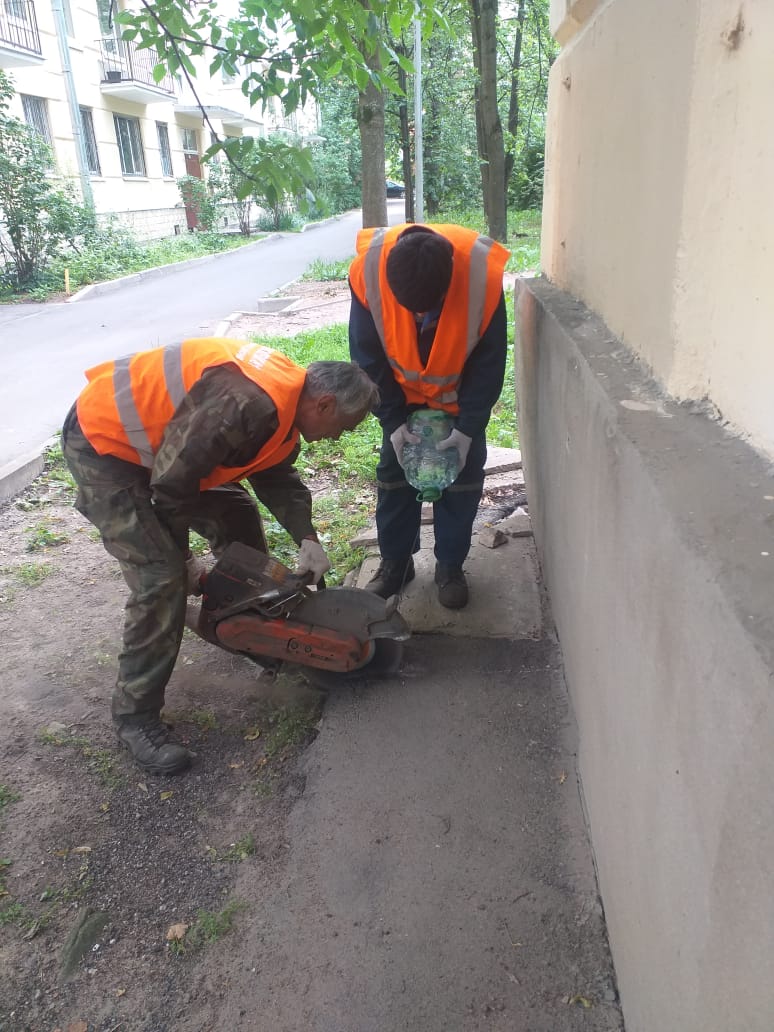 Текущий ремонтРемонт цоколя по пр.Космонавтов д.70
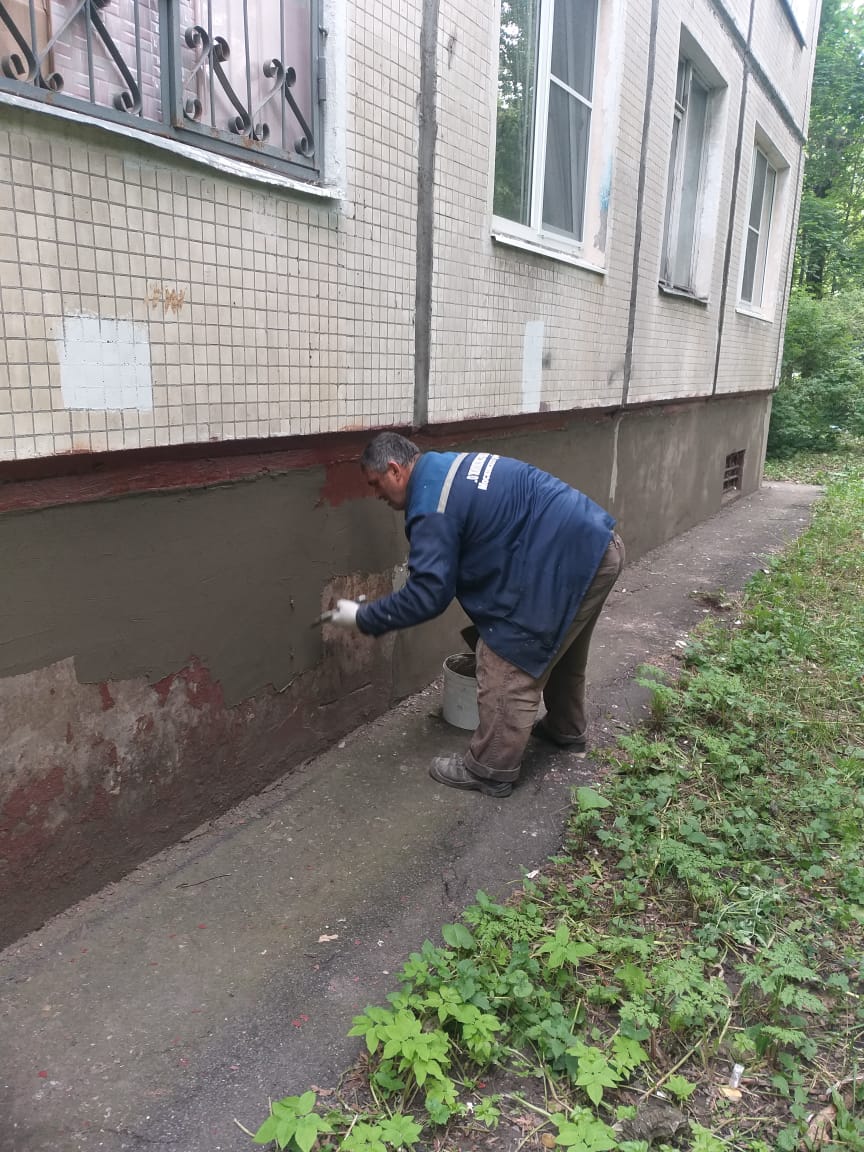 Текущий ремонтРемонт карнизного свеса, поджатие фальцев и промазка герметиком по ул.Алтайская д.11
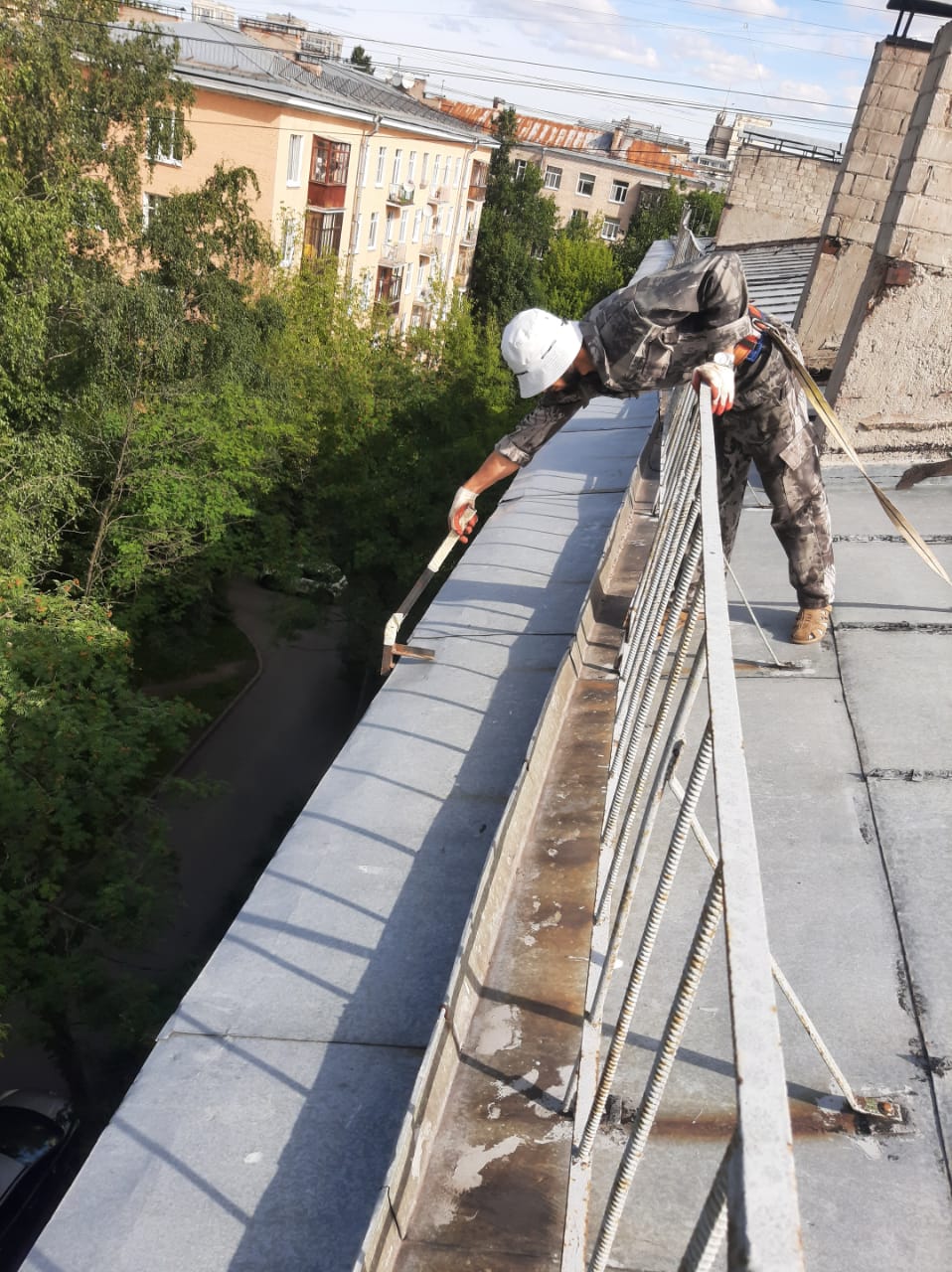 Текущий ремонтРемонт крыльца по пр. Космонавтов д.29
Текущий ремонтРемонт стояка канализации по Пулковской ул. д.2,к.1 (парадная №1)
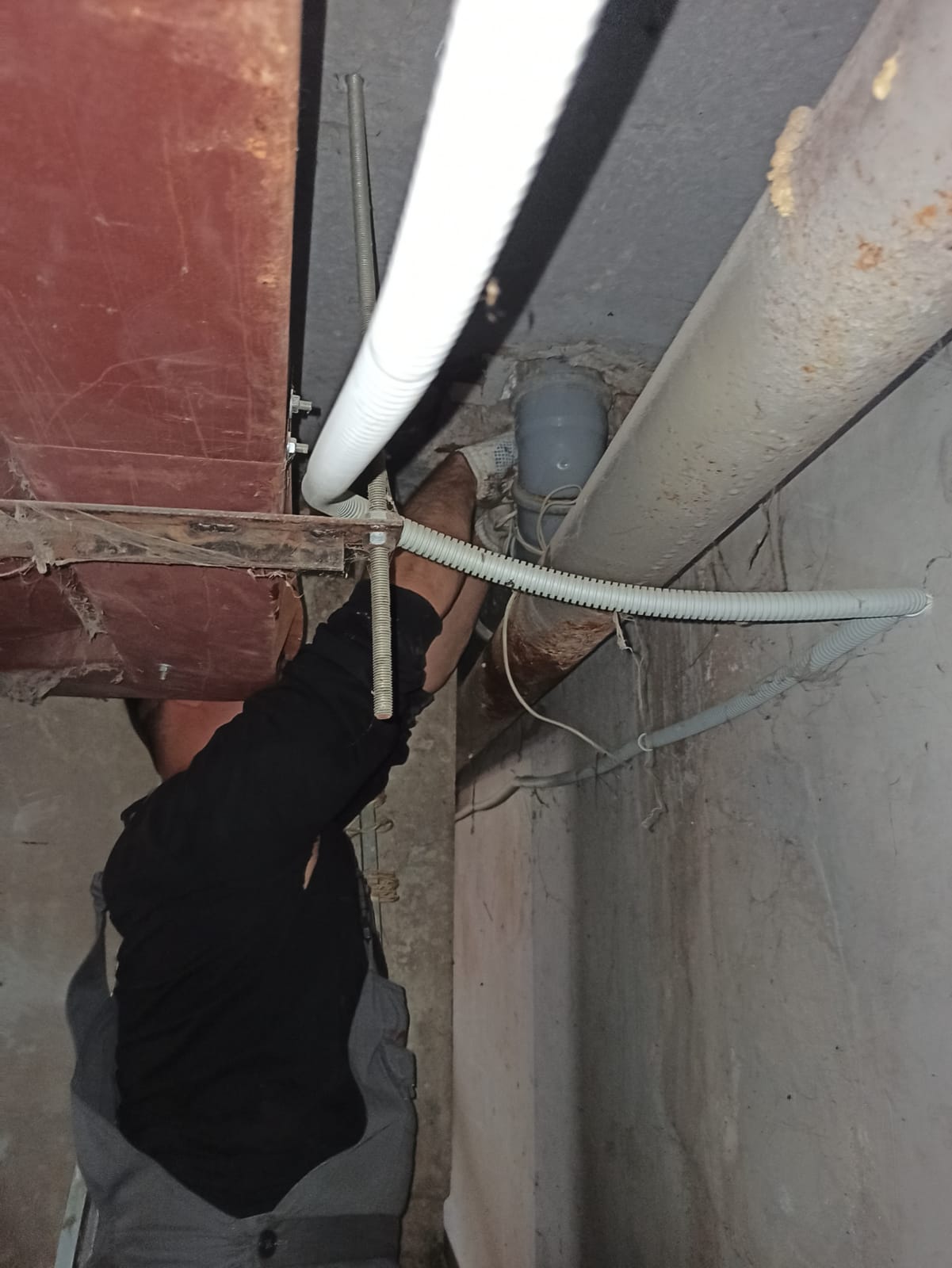 Текущий ремонтАсфальтирование по Московскому пр.д. 208
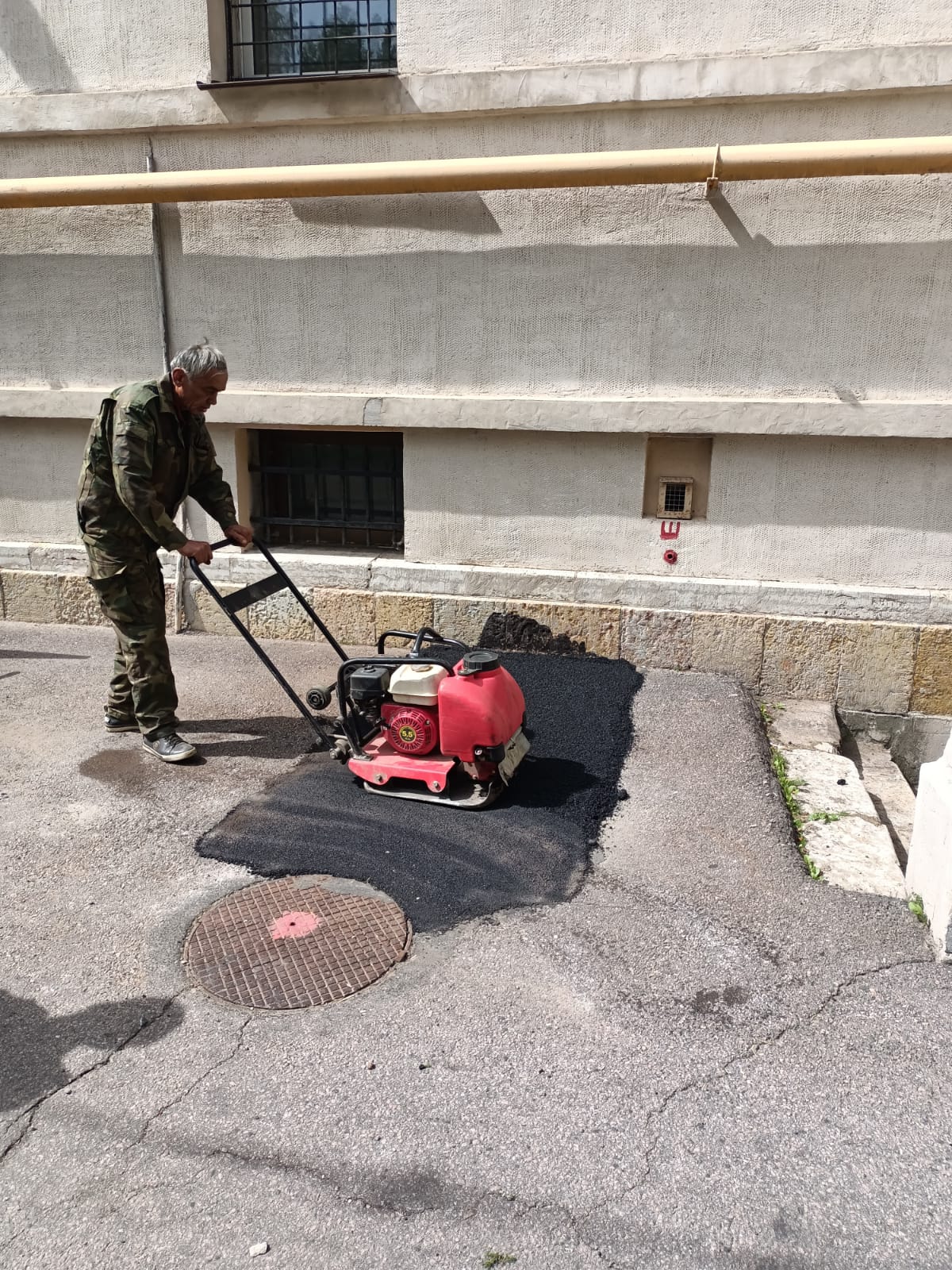 Текущий ремонтАсфальтирование по Дунайскому пр.д. 24
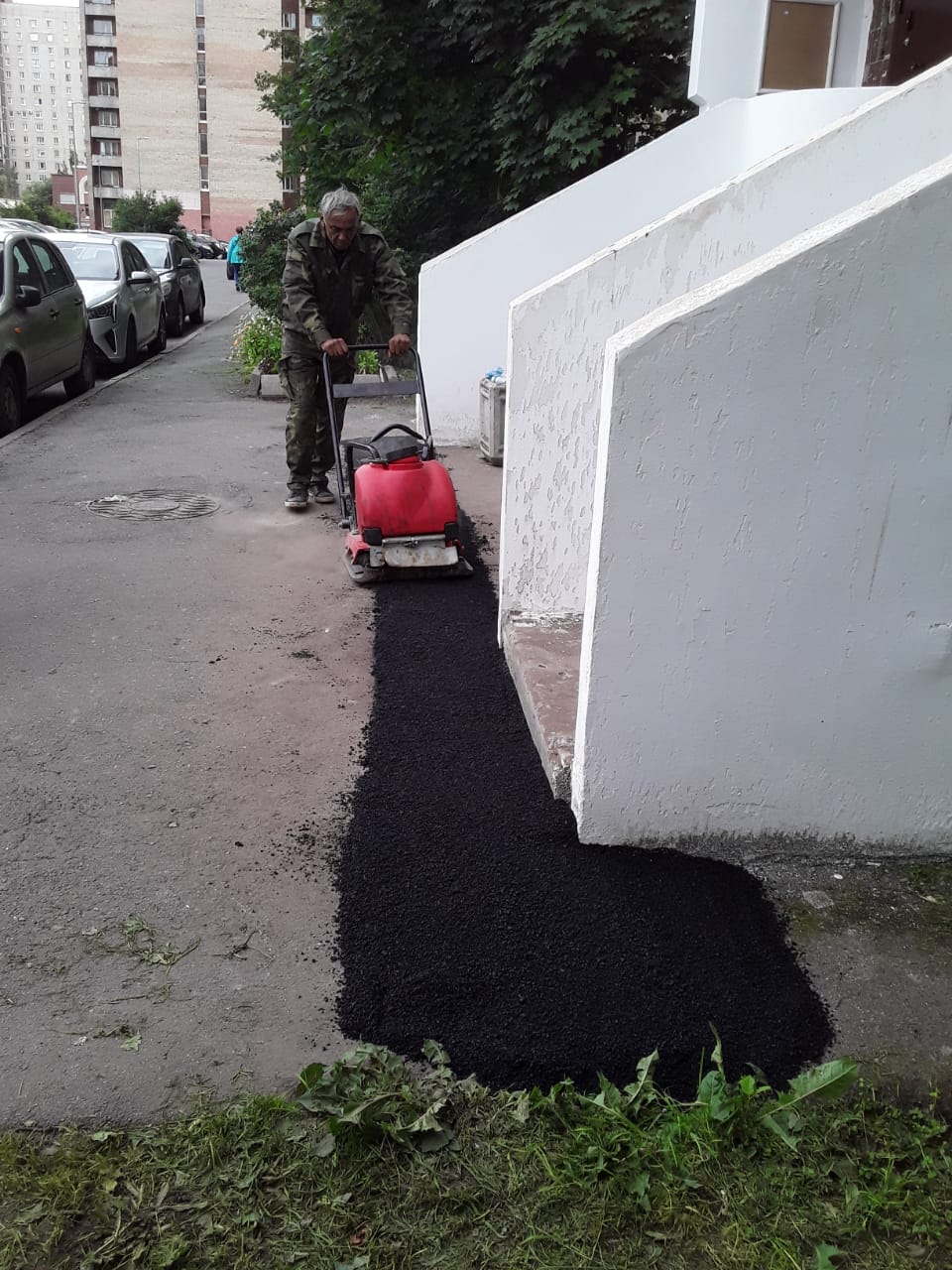 Содержание общего имуществаВлажная уборка парадных
Содержание общего имуществаВлажная уборка парадных
Содержание общего имуществаВлажная уборка парадных
Содержание общего имуществаВлажная уборка парадных
Уборка придомовой территории
Уборка придомовой территории
Покос травы